Mid-term review (2)
Dr. Ehab Atta
1
2
وَصِيَّة هَارُونَ الرَّشِيدِ لِمُعَلِّمِ وَلَدِه
Dr. Ehab Atta
3
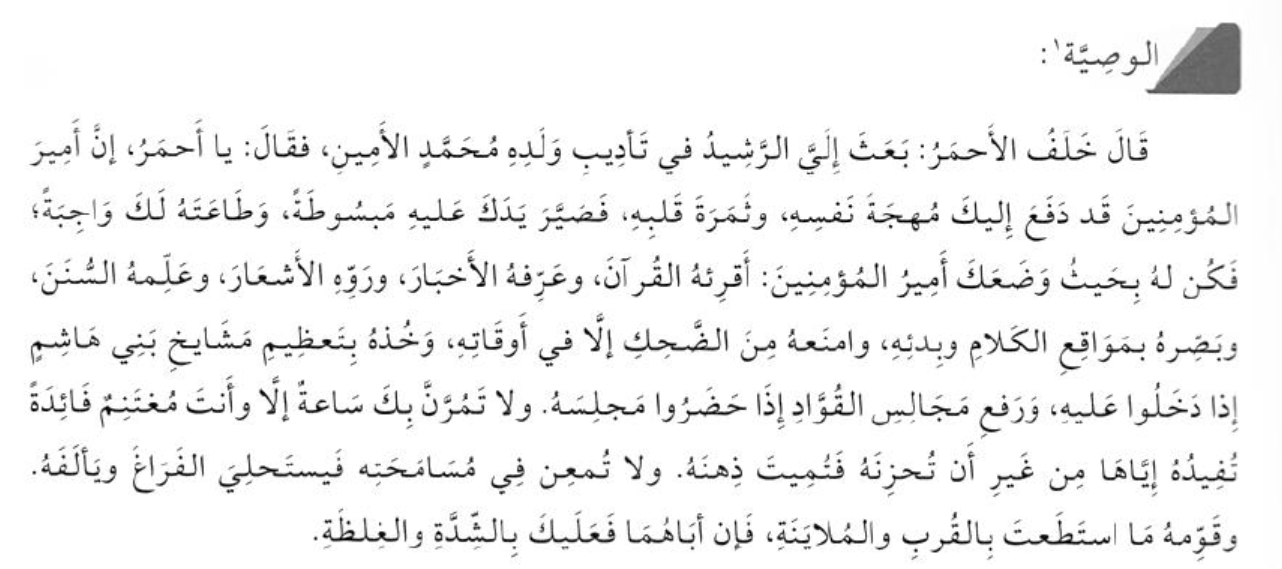 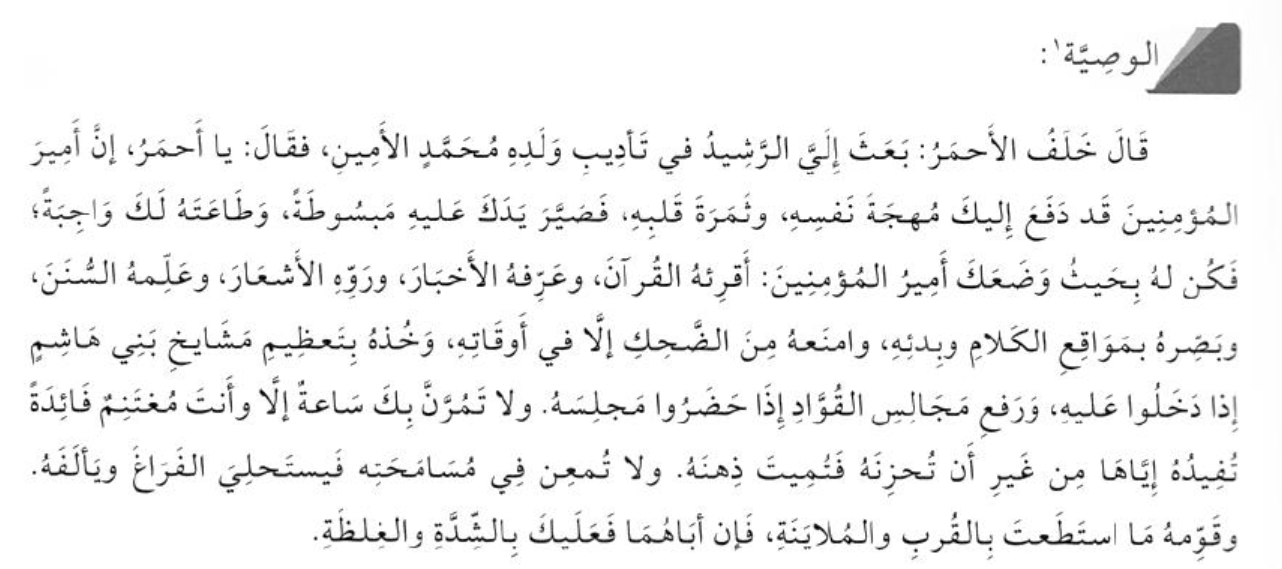 اخْتِيَارُ الصَّدِيق
Dr. Ehab Atta
6
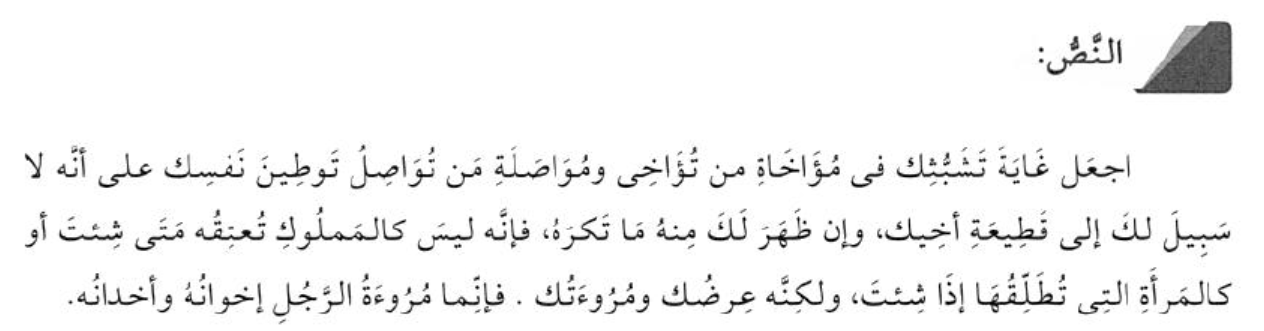 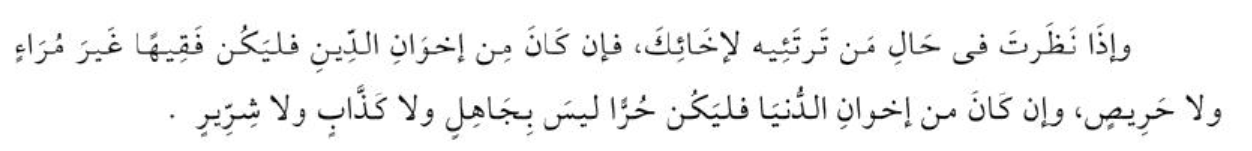 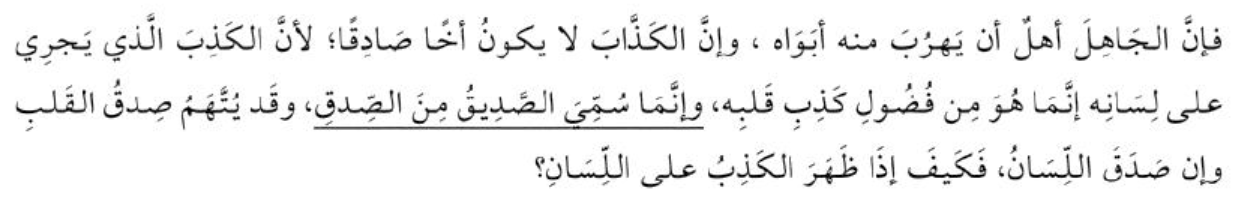 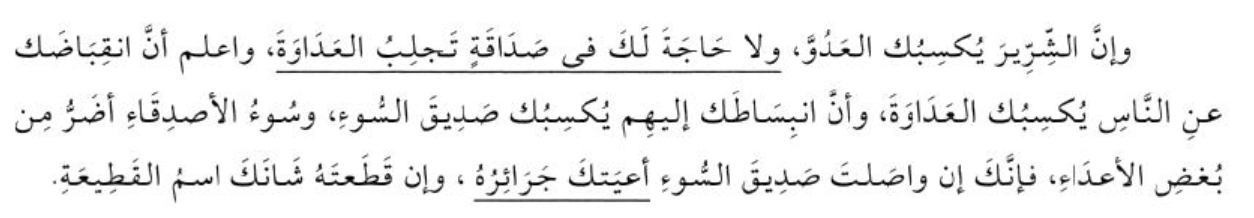 رِسَالَةُ عُمَرَ بنِ الخَطَّاب
Dr. Ehab Atta
11
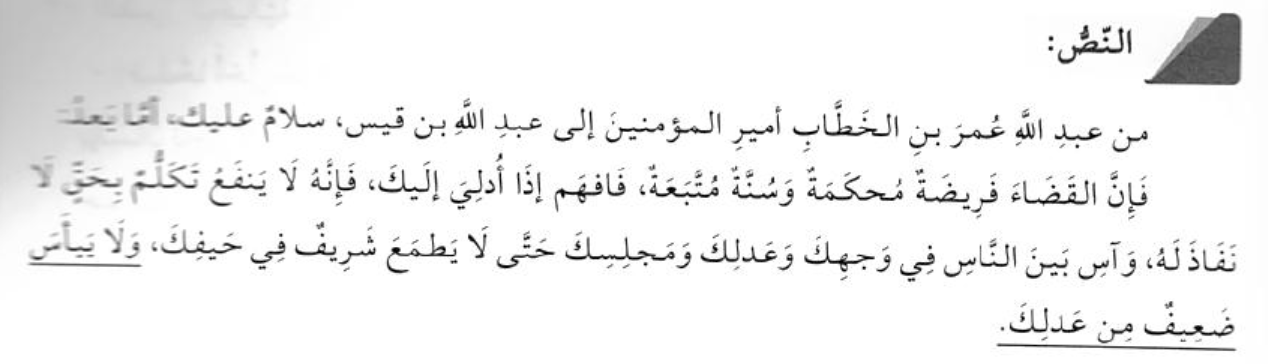 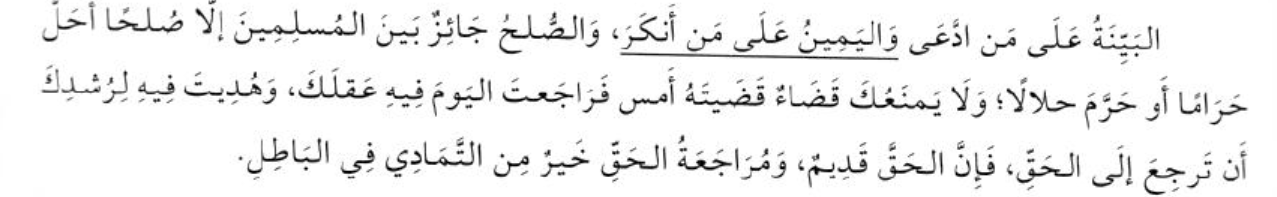 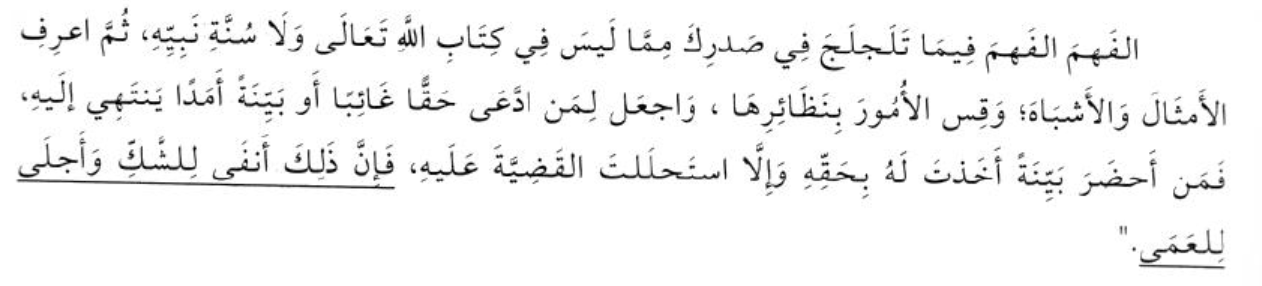 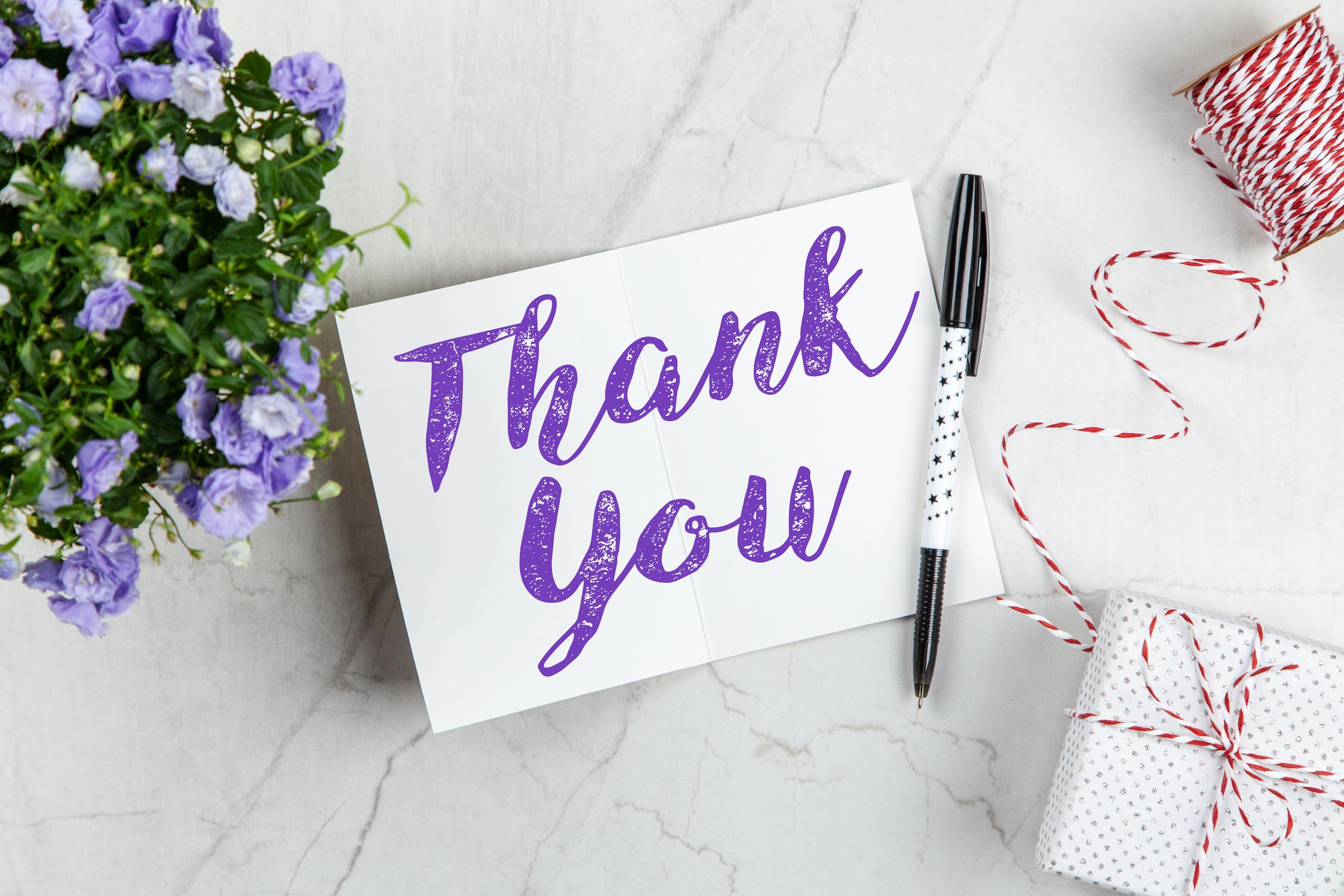 15